Światopogląd – rozważanie #1
Wojtek, pociąg z Warszawy,17 stycznia 2016
Definicja (Wikipedia)
Światopogląd – względnie stały zespół osobistych poglądów, sądów (często wartościujących), przekonańi opinii na temat otaczającego świata [ (rzeczywistości) ] czerpanych z rozmaitych dziedzin kultury, głównie z nauki, sztuki, religii i filozofii.
Definicja (poszukiwanie jądra)
Światopogląd – 		          zespół poglądów.
Światopogląd – względnie stały zespół poglądów.
Światopogląd – względnie stały zespół poglądów,				 na rzeczywistości.
Światopogląd – względnie stały zespół 		osobistych poglądów, 			na temat rzeczywistości.
Definicja (jądro)
Światopogląd – względnie stały zespół osobistych poglądów, sądów (często wartościujących), przekonań i opinii na temat otaczającego świata (rzeczywistości) czerpanych z rozmaitych dziedzin kultury, głównie z nauki, sztuki, religii i filozofii.
Definicja
Światopogląd – względnie stały 	zespół osobistych poglądów, 		sądów (często wartościujących), 			przekonań 				i opinii 	na temat otaczającego świata (rzeczywistości) 		czerpanych 			z rozmaitych dziedzin kultury,	głównie z nauki, 			sztuki, 				religii 					i filozofii.
Wyciągamy wnioski (1)
Ś. ma się własny, albo przyjmuje się cudzy
Światopogląd – względnie stały 	zespół osobistych poglądów, 		sądów (często wartościujących), 			przekonań 				i opinii 	na temat otaczającego świata (rzeczywistości)		czerpanych 			z rozmaitych dziedzin kultury,	głównie z nauki, 			sztuki, 				religii 					i filozofii.
A jaki jest mój?
Muszę zbacać
Cudze światopoglądy
Jest ich wiele.	Są historycznie przebadane, opisane,		ładnie ponazywane, pogrupowane	
				Ale czy są prawdziwe?

Tylko te prawdziwe są cenne.

					Należy badać!
Przypomnienie:główne światopoglądy
Ś. teistyczny (czasem zwany idealistycznym)
Ś. materialistyczny
Ś. panteistyczny
Przypomnienie:główne światopoglądy
Ś. teistyczny
Teizm
Deizm
Tomizm
Ś. Materialistyczny
Materializm dialektyczny
Modernizm
Ś. panteistyczny
Buddyzm
Hinduizm i wszystkie pogaństwa
New age
Przypomnienie:główne światopoglądy
Ś. teistyczny
Teizm
Deizm
Tomizm
Ś. Materialistyczny
Materializm dialektyczny
Modernizm
Ś. panteistyczny
Buddyzm
Hinduizm i wszystkie pogaństwa
New age
Ale już antropologie mamy mamy różne
A z tego wynika spór:brzoza czy trotyl?
Wyciągamy wnioski (2):Budowanie własnego Ś.
Ś.
Ś’.
Ś. buduje się w czasie. Potrzeba czasu!
Wnioski z definicji:Budowanie własnego Ś.
Czasem, jak nie pasuje nowy element to coś należy zburzyć.
Niestety, czasem, zamiast zburzyć dokłada się coś na siłę, co osłabia konstrukcję, czasem czyniąc ją śmieszną.
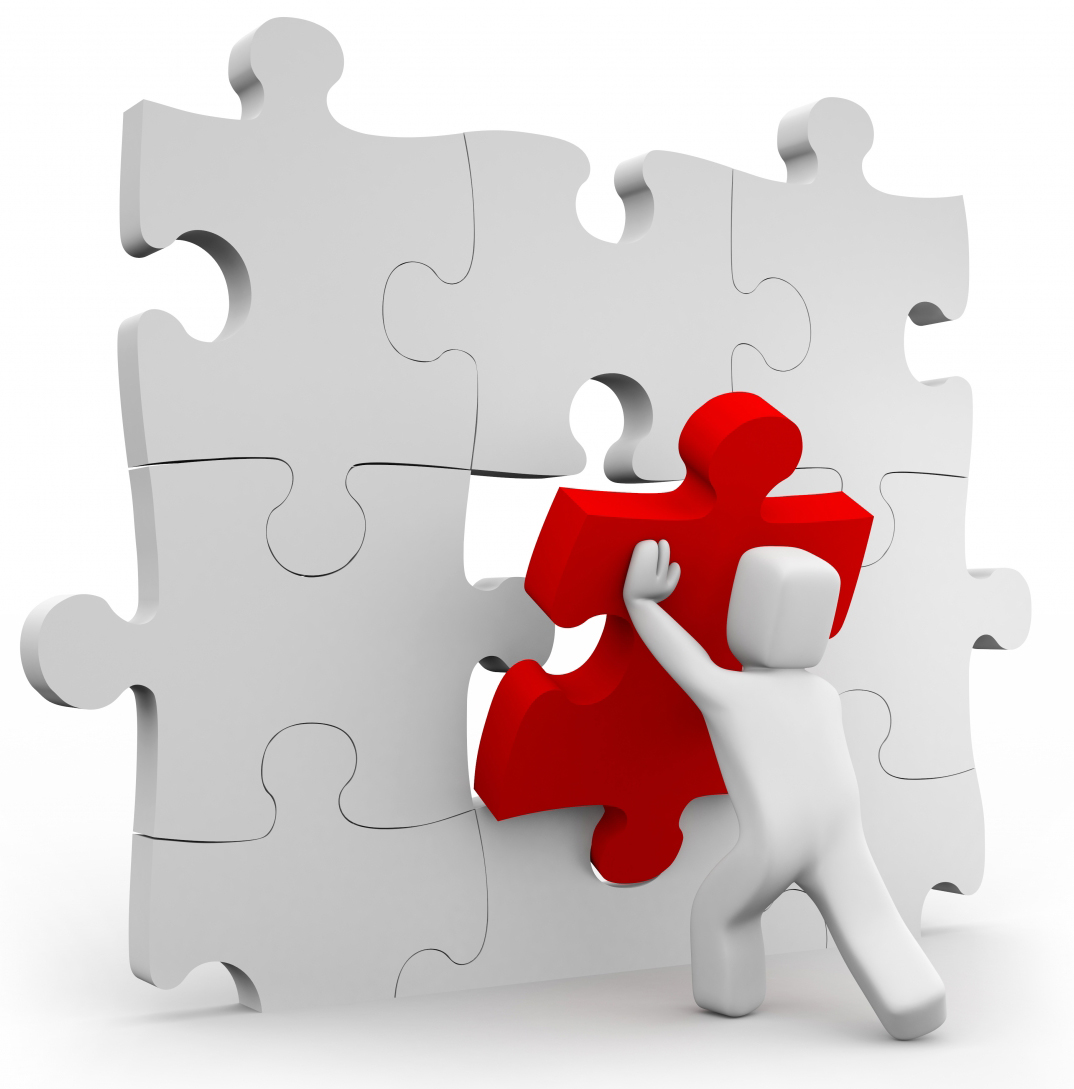 Definicja
Prawda - opis rzeczywistości.
Prawda i Światopogląd
Ś. można wypowiedzieć, opisać, składa się ze zdań, więc …
Ś. jest więc podobnej kategorii co P.
Ś. może być badany, konfrontowany przez P.
Ś i P jako zbiory zdań
Ś. #1
Ś. #2
Ś. #3
P
Relacja P. do Ś.
Ś. #1
Ś. #2
Ś. #3
Prawda
Prawda (skoro jest opisem rzeczywistości) poszerza się o każdy nowy, nawet najgłupszy światopogląd.
Rzeczywistość
Lepiej zbadać zgodność z Rzeczywistością
Ś. #1
Ś. #2
Ś. #3
Rzeczywistość
Na czym budować?
Prawda
Ś.
Badanie
Poznawanie
może zawierać elementy prawdy
Ś. może zawierać nieprawdy
Ś. jest podzbiorem P.
Lepiej dla człowieka, gdy jego Ś zawarty jest w P
Najlepiej, aby zawierał się całkowicie
Pan Jezus powiedział
Ja jestem drogą, prawdą i życiem.